Санкт-Петербургский государственный          экономический университет
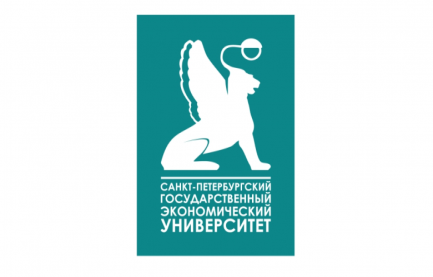 Игровой групповой проект по модулю:
«Содержание и методика преподавание тем по управлению личными финансами и формированию семейного бюджета»
 
Авторы проекта:
Сушенцов Василий Валерьевич, заместитель директора  по безопасности МБОУ «Гатчинская СОШ №7», учитель истории, обществознания и ОБЖ
Балашова Анастасия Сергеевна, учитель математики МБОУ «Гатчинская СОШ №7»
КВН:        «О финансах и в шутку, и всерьез»
Цель работы: Проверить и обобщить знания, полученные по теме    «Личные финансы и формирование семейного бюджета».Задачи: Образовательные:– закрепление и осмысление изученного материала по теме «Личные финансы и формирование семейного бюджета» ; Развивающие: – развитие познавательной активности и творческого начала личности, критического мышлении адаптивные возможности к изменяющимся внешним условиям; Воспитывающая: совершенствование методики воспитательного воздействия на личность обучающегося через групповые и игровые формы; воспитание интереса к игре, предмету «Финансовая грамотность».Планируемые результаты. Личностные: – понимание принципов формирования семейного бюджетаПредметные: – владение основными понятиями и инструментами взаимодействия с участниками финансовых отношенийМетапредметные: – владение умением решать практические финансовые задачи (математическая база); – владение информацией финансового характера, своевременный анализ и адаптация к собственным потребностям.
Данная работа рассчитана на проведение итогового занятия по разделу «Личные финансы и формирование семейного бюджета». Форма проведения занятия – КВН. Ниже представлен  перечень заданий и  конкурсов для учащихся. Время для ответа – 3-5 минут. Для выполнения заданий участники делятся на две команды «Сальдо» и «Бульдо».
Девиз команды «Сальдо»:«Смеяться над копейкой не смей, когда ее много-  богатей»
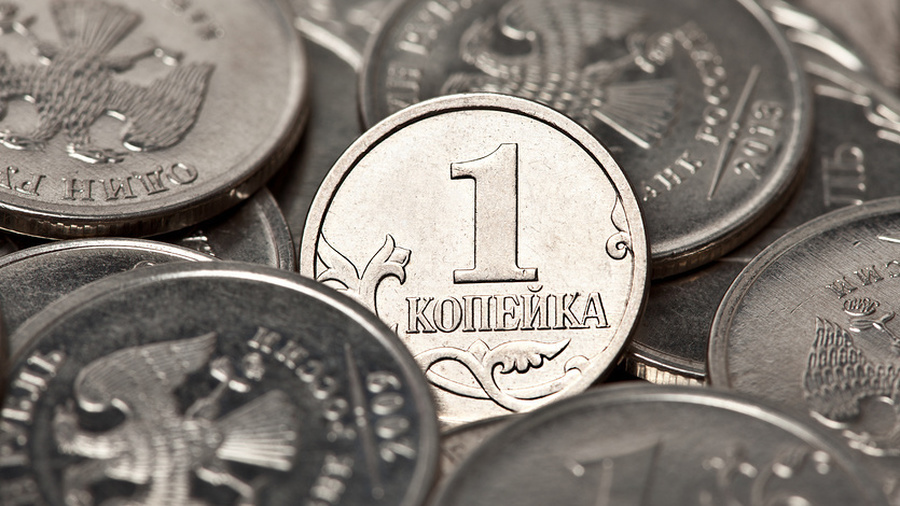 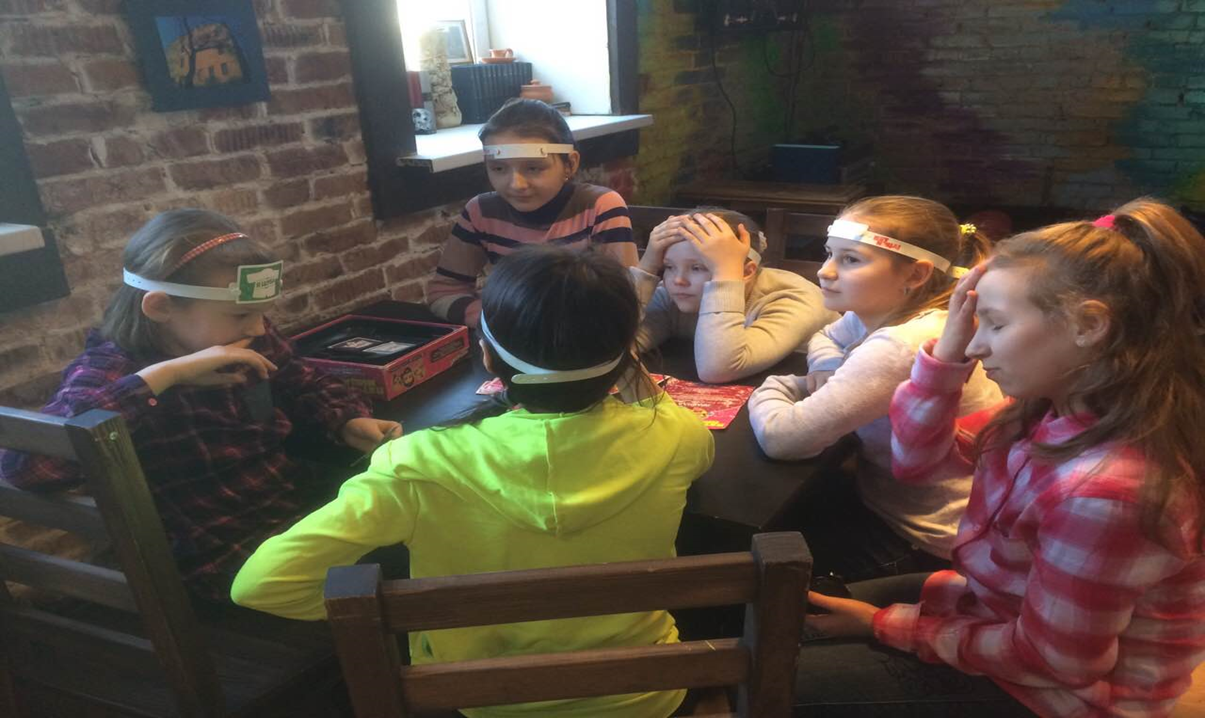 Девиз команды «Бульдо»;«Я рубль превращу в миллион, как некогда с франком  поступил  Наполеон»
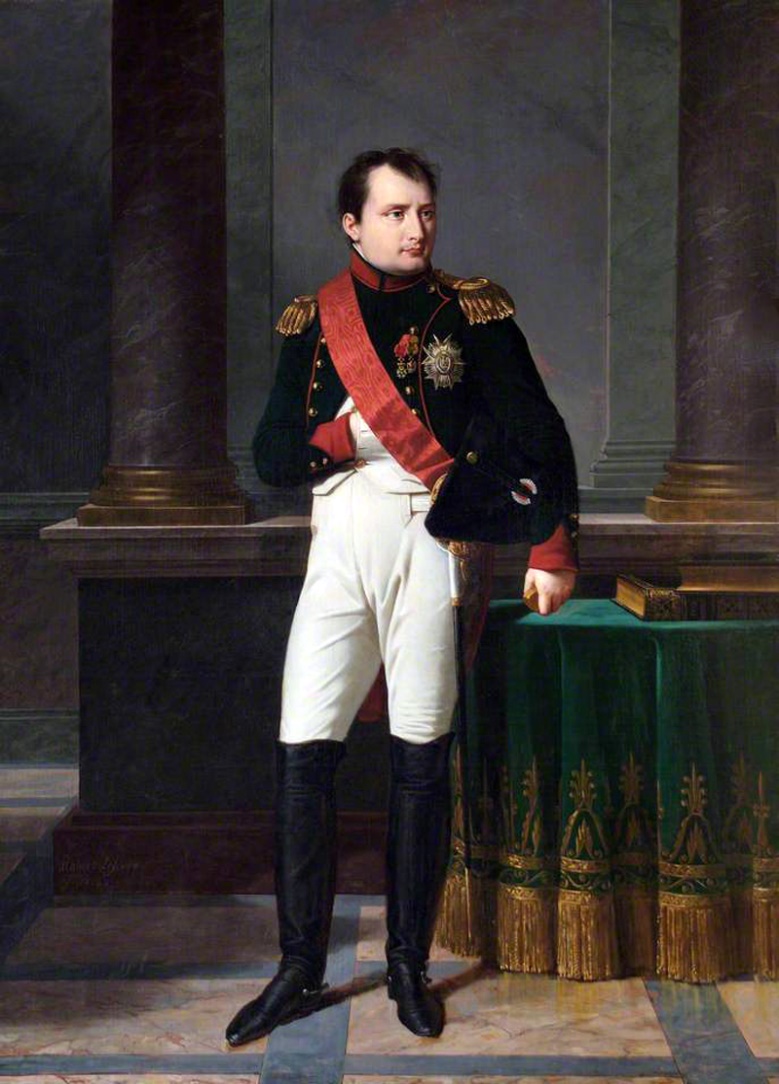 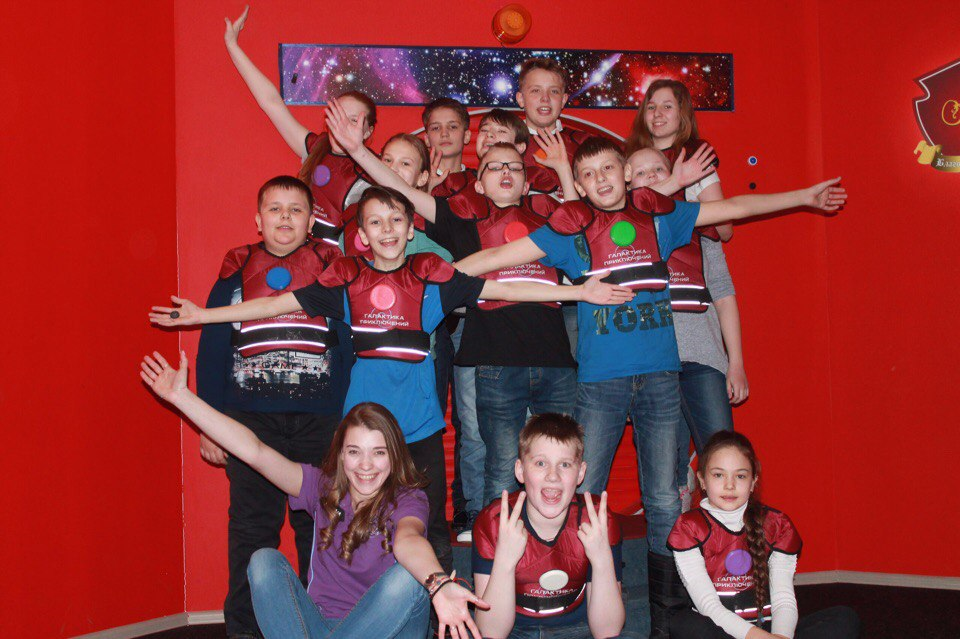 Конкурс №1Домашнее заданиеМузыкальное приветствие командОценка – 5 балловКоманда «Сальдо»:Главней всего погода в доме,Но без гроша всегда гроза,Без денег вся семейка в коме,А с капитальцем - хороша.
Команда «Бульдо»Исполняет куплет на тему песню «Буратино» Кому живется хорошо,Тому, кто денюжки припас,Ему не страшен серый волк И даже Барабас.Известно всем давно,С деньгами можешь ты пойти в кино,И  многого купить всего,Однако не зевай ,И про резервный капитал не забывай.
Конкурс №2Конкурс художников-передвижниковНарисовать картину : «Почему мои финансы поют романсы?»Оценка 5 балловРисунки команд
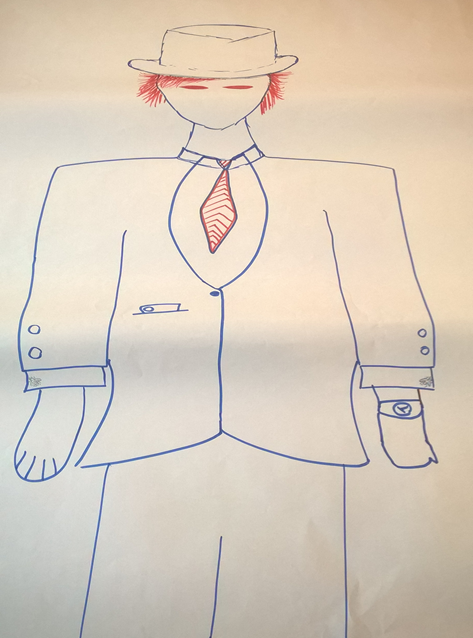 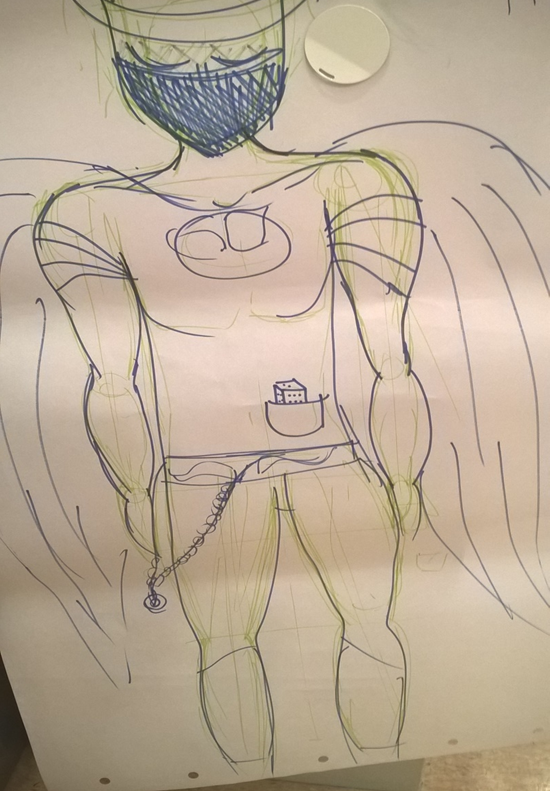 Конкурс №3Конкурс фольклористов«Пословицы и поговорки о семейном бюджете»Оценка 5 балловКаждая из команд по очереди читают пословицу или поговорку. Выиграет та команда, которая больше всего их назовет. Конкурс № 4Конкурс математиковРешить по 2 задачи по планированию семейного бюджетаОценка 5 баллов за одну правильно решенную задачу, 10 баллов-за две правильно решенные  задачи
Команда «Сальдо»№1. В семье Ивановых приняли решение: откладывать на летний отдых все деньги, которые семья заработала, но не успела израсходовать в том же месяце. В мае Ивановы потратили на питание и транспорт 26 800 рублей, а на приобретение одежды и обуви – в четыре раза меньше. Кроме того, на квартирную плату и другие текущие расходы ушло 23 100 рублей. Сколько денег удалось Ивановым отложить на летний отдых, если общий доход семьи в этом месяце составил 62 700 рублей?
Команда«Бульдо»№1.  Накопления Антона на начало календарного года составляют 400 000 рублей. В месяц Антон зарабатывает 55 000 рублей, а тратит – 40 000 рублей. Антон хочет купить машину (выбранная модель стоит 550 000 рублей), сделать ремонт в квартире (обойдется в 800 000 рублей), отправиться в круиз по странам Востока (на путешествие потребуется 500 000 рублей). Если доходы и расходы Антона не изменятся, на выполнение какого из трех желаний ему точно не хватит денег на начало следующего года (т.е. через год)? Считайте, что Антон не пользуется депозитным вкладом.
Конкурс №5Разминка для командКто первый ответит на вопросы?За каждый правильный ответ – 1 балл
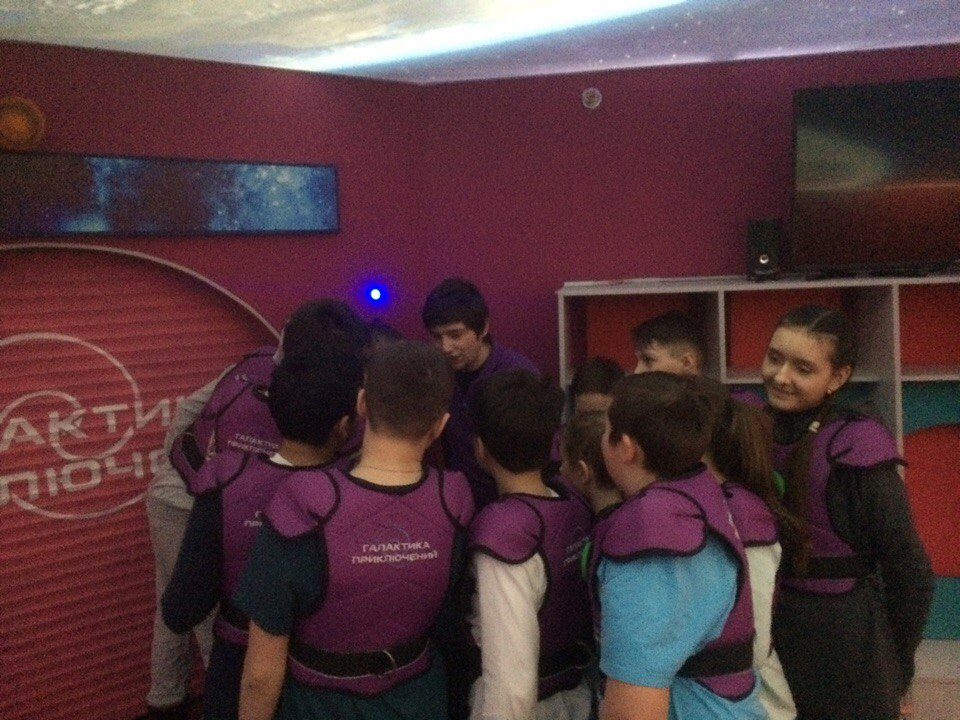 1.Временное пользование чем-либо за деньги (аренда)2.Антоним слова «расход» (доход)3.Денежная помощь пострадавшим (страховка) 4.Таблица доходов и расходов (бюджет)5.Государственная денежная помощь на ребенка (пособие)6.Зарплата, которая зависит от количества сделанной продукции (сдельная)  7.Государственная денежная помощь пожилым людям (пенсия)8.Предметы, которыми мы владеем, пользуемся и распоряжаемся по праву (собственность)
Конкурс №6Конкурс капитановКапитаны по очереди задают друг-другу вопросы5 баллов (по 1 баллу за правильный ответ)
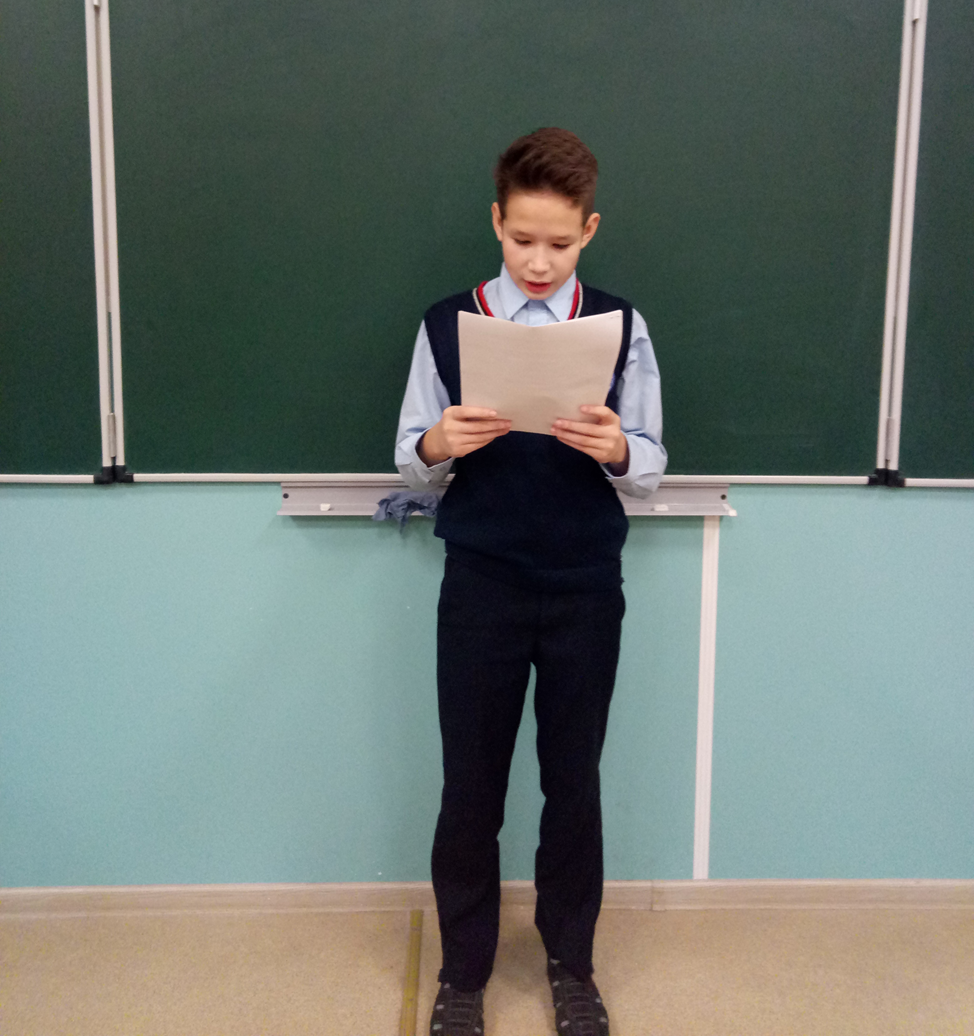 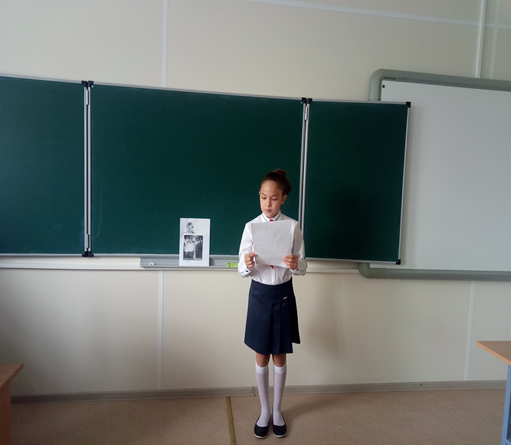 Капитан «Сальдо»:Подушка безопасности в автомобиле спасла жизнь многих людей, попавших в ДТП. А в семье должна быть своя «подушка безопасности»?  Капитан «Бульдо»:Семья – это маленькое государство. Что является общим между  семьей и государством в плане экономики?
Конкурс №7Расшифруйте, найдите «лишнее» словоЗа каждый правильный ответ – 1Максимальная оценка -2 балла Команда «Сальдо»           Пистедния(стипендия), джбюте(бюджет)Команда «Бульдо»Ходсар (расход), хостравка (страховка)
Конкурс №8Кто быстрее отгадает ребус?За каждый правильный ответ – 1Максимальная оценка -4 балла
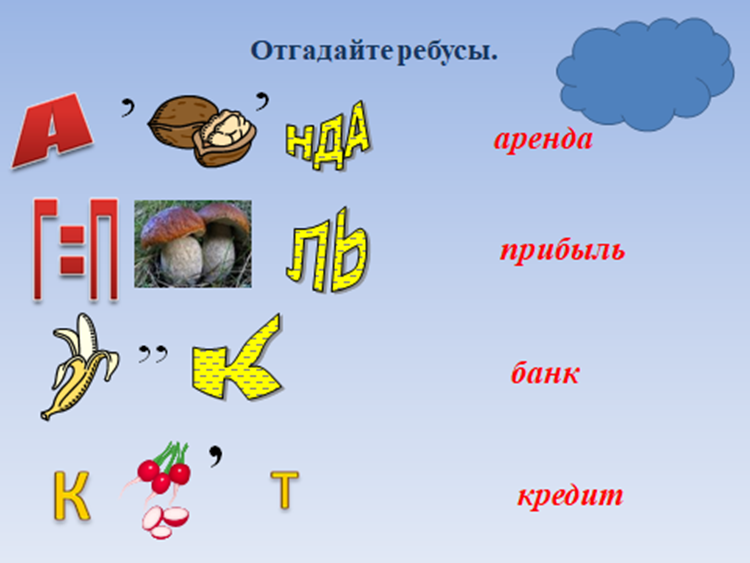 Конкурс № 9Мозговой штурмКоманды задают друг-другу вопросы. За каждый правильный ответ – 1 балл. Максимальное количество -3 балла
Команда «Сальдо»:Зарплата, пенсия, стипендия - это разные виды доходов или расходов?Из чего складывается семейный бюджет?Кто из членов семьи не пополняет бюджет? Команда «Бульдо»:Почему родители могут отказать детям в покупке вещей?Какие расходы трудно планировать заранее?Кто получает авторское вознаграждение-гонорар?
Заключительный этап КВН: – подведение итогов жюри по сумме набранных баллов, объявление и награждение  команды - победителя.
Литература:Сборник практических задач по управлению личными финансами в рамках школьного курса математики и материалов по подготовке к ЕГЭ/ОГЭ (Приложение к итоговому отчету по договору №FEFLP/FGI-3-2-01 от 24.08.2016), М., 2016 г.                    Информационные ресурсы:de.unecon.ru, Жилюк Д.А.,презентация «Личный и семейный бюджет»;http //edu pacc ru;MyShared.ru;http//fmc.hse.ru.